Catálogo de productos de:
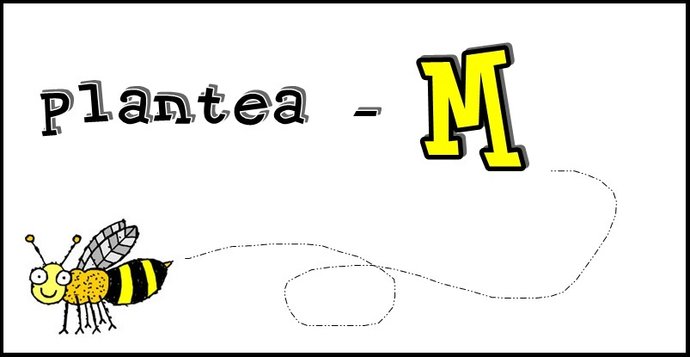 No están incluidos los gastos de envío.Los precios pueden experimentar algún cambio.
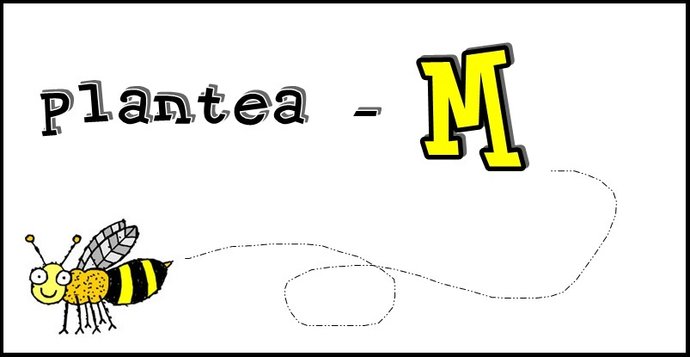 Productos Artesanales.
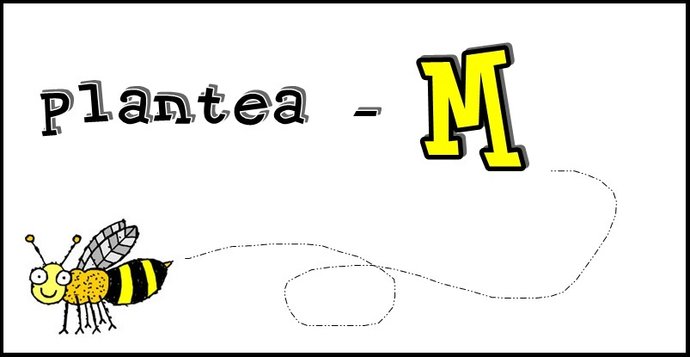 CENTROS DE MESA
Ref: C001
Precio: 10€
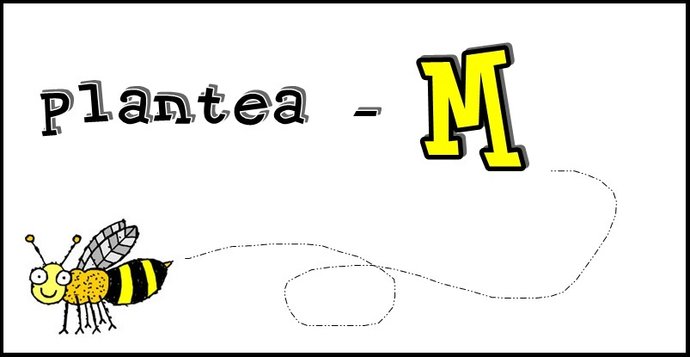 VELAS DECORATIVAS
Ref: V002
Precio: 5€
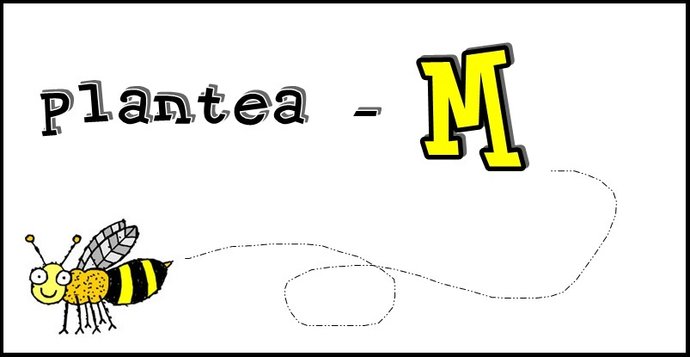 LAZOS PARA EL PELO
Ref: L003
Precio: 1.5€/ud. +3 1€/ud.
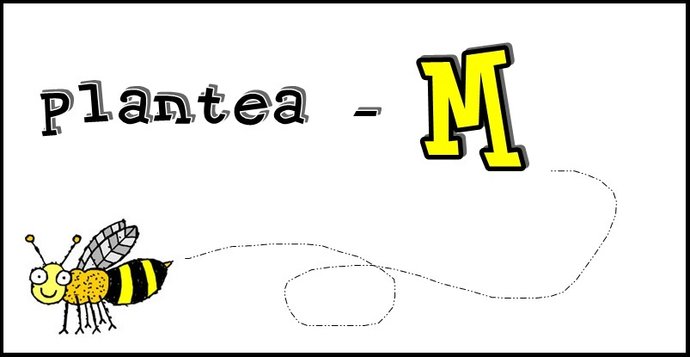 LLAVEROS DE LANA
Ref: M004
Precio: 2.5€/ud. +3 2€/ud.
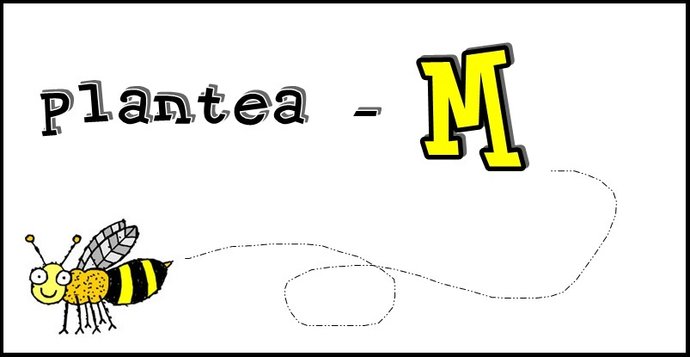 PULSERAS DE CHAPAS
Ref: P005
Precio: 2€/ud. +3 1.5€/ud.
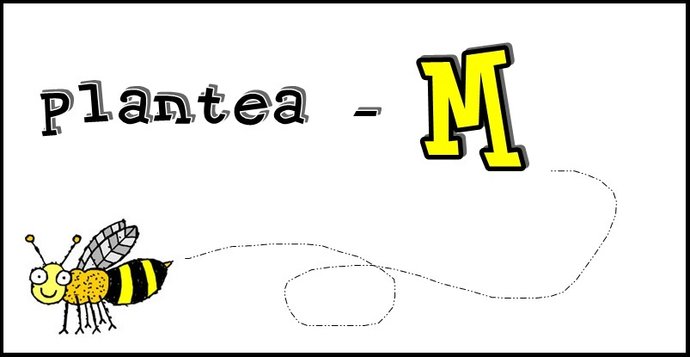 BOLIS DECORADOS CON HILO
Ref: B006
Precio: 1.5€/ud. +3 1€/ud.
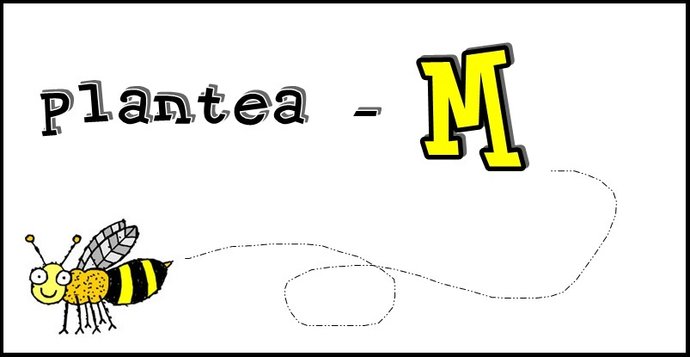 SERVILLETEROS DE FIELTRO.
Varios diseños.
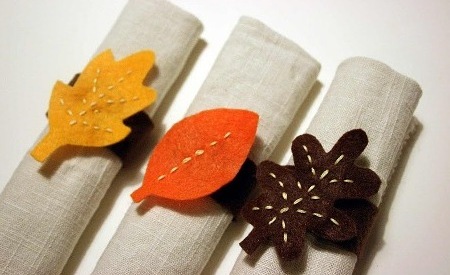 Ref: S007
Precio: 3€/ud. +3 2.5€/ud.
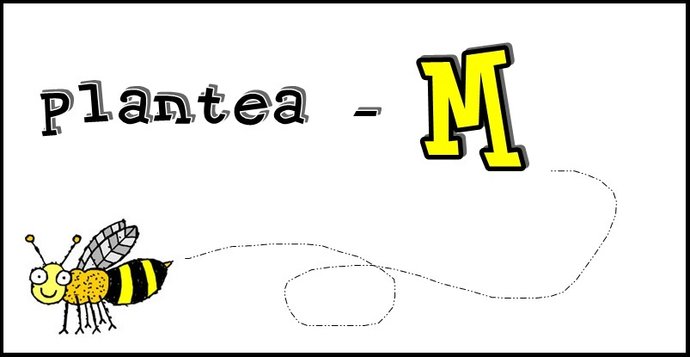 JARDINES ZEN
Ref: J008
Precio: 10€
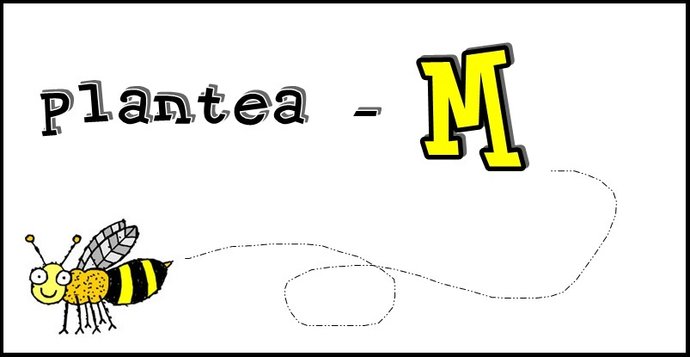 CESTAS AROMÁTICAS
Ref: C009
Precio: 7€
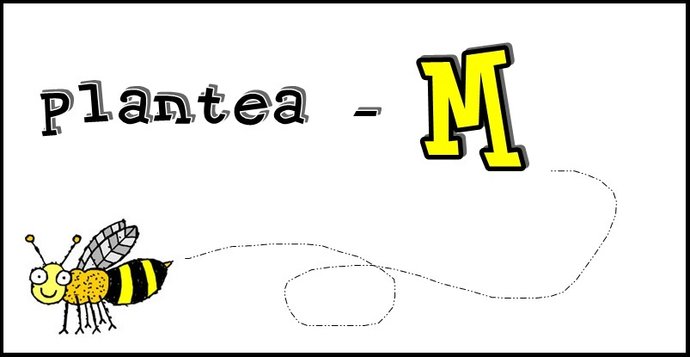 Productos no artesanales
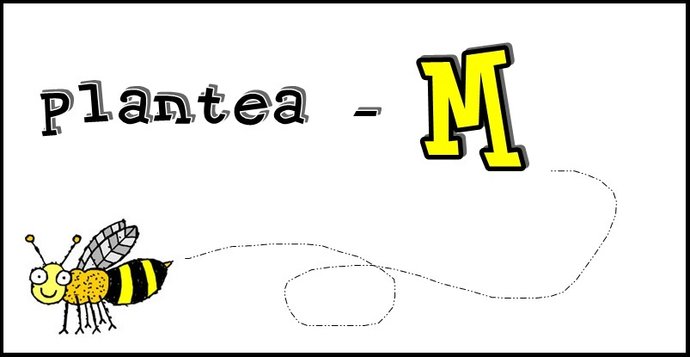 MOCHILAS DE PLÁSTICO.
Ref: M0010
Precio: 4€
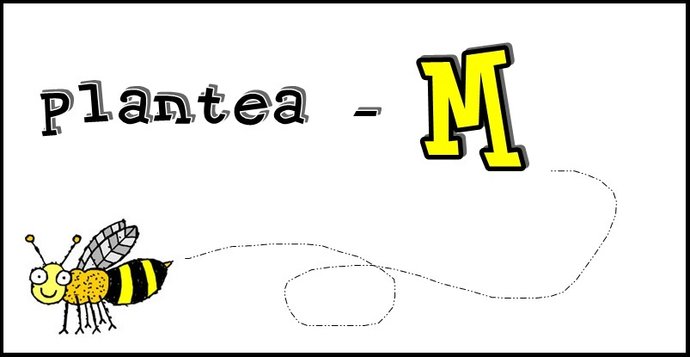 PORTAFOTOS
Ref: P0011
Precio: 2€
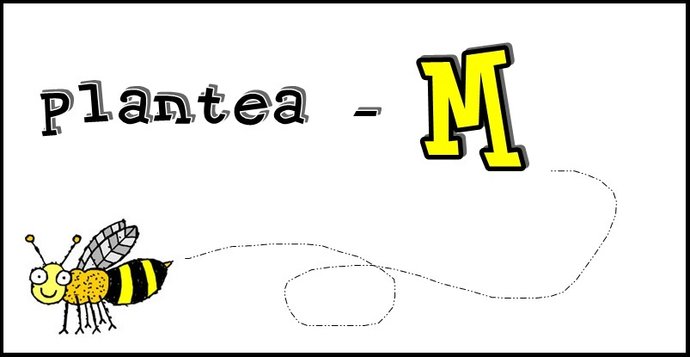 LLAVEROS CORAZON
Ref: L0012
Precio: 2.5€
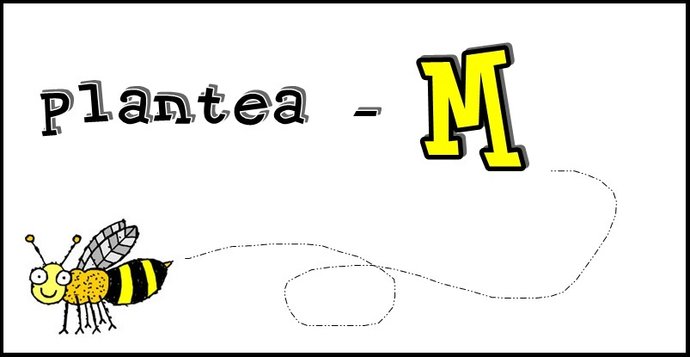 Productos típicos de Alcalá de Henares
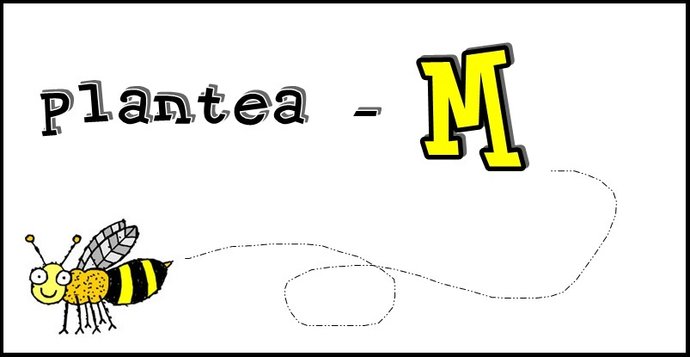 VIOLETAS
Caramelos típicos de Madrid de diferentes sabores hechos por monjas.
Ref: V0013
Precio: Por determinar
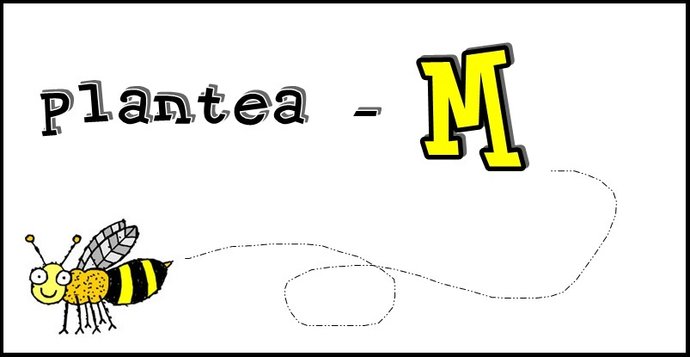 ALMENDRAS GARRAPIÑADAS
Dulce típico de Alcalá. Consiste en almendras recubiertas por una dulce salsa de caramelo.
Ref: A0014
Precio: Por deteminar.
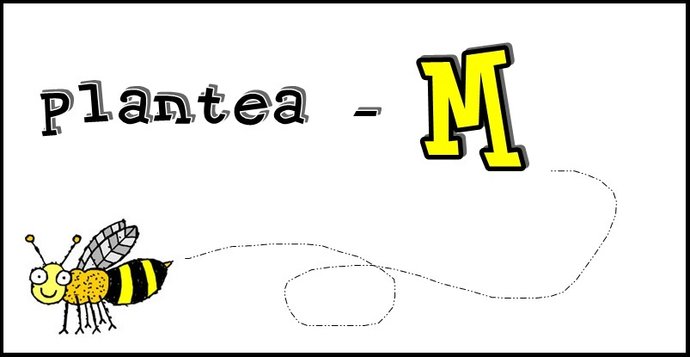 Es un catálogo provisional.
A finales de mes se enviará el catálogo definitivo con fotos y precios.
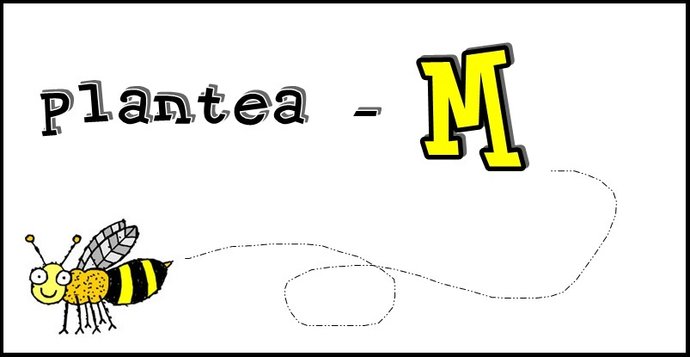 Para contactar con nosotros:
E-mail: planteam.gsd@gmail.com
Página Web: plantea-m.jimdo.com
Tuenti: Plantea-M Cooperativa

Dirigirse a:
Directora Comercial: Patricia de Andrés.
Encargada de Producción: Lucía Hdez.
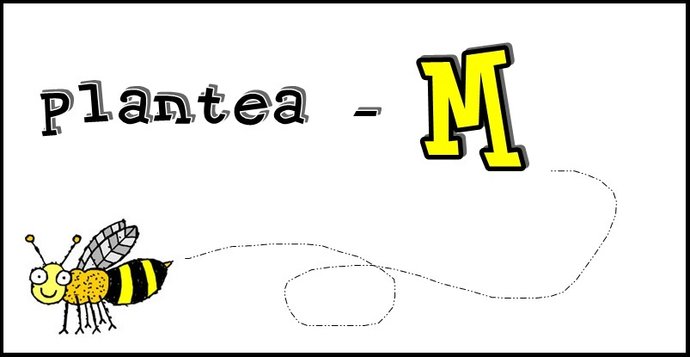